قسمت سوم
زانويي گرد
خم كاري پانل
نوار آلومينيومي
نوار آلومينيومي
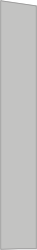 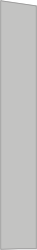 W+200mm
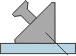 زانو
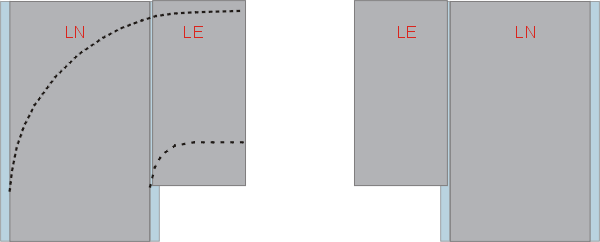 W+350mm
W+350mm
پوشش زيرين
پوشش فوقاني
1
ترسيم الگوي پوشش زيرين و برش پانل به سمت خارج مطابق الگو
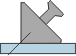 پوشش فوقاني
زانو
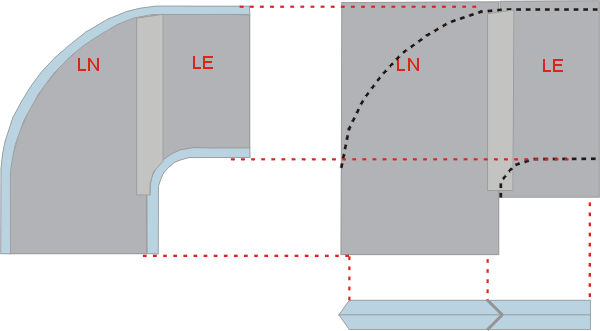 پوشش زيرين
2
استفاده از الگو جهت پوشش فوقاني  و برش معكوس پانل به سمت داخل
خم كاري پانل
50mm
50mm
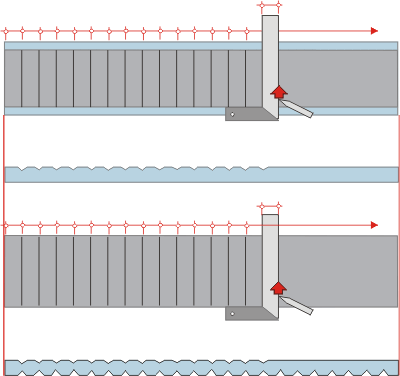 سطح داخلي
20mm
50mm
50mm
سطح خارجي
20mm
خم كاري پانل
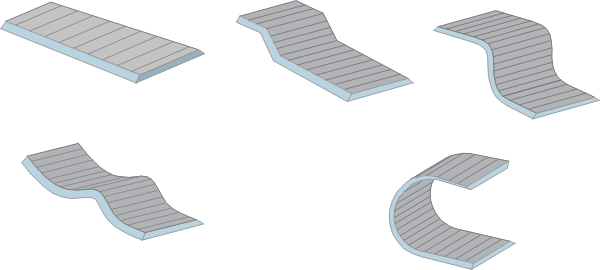 امكان خم كاري به فرمهاي مختلف
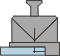 زانو
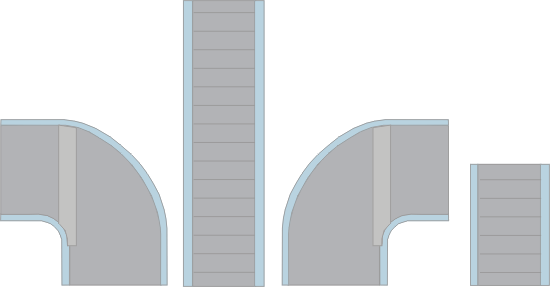 3
برش ديواره ها و ايجاد مادگي قبل از چسب زدن
زانو
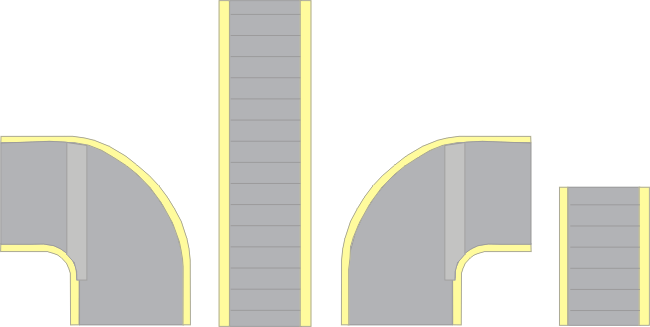 چسب
4
چسب زدن به همه كناره هايي كه برش 45 درجه خورده است .
زانو
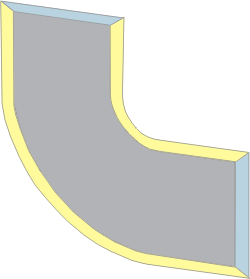 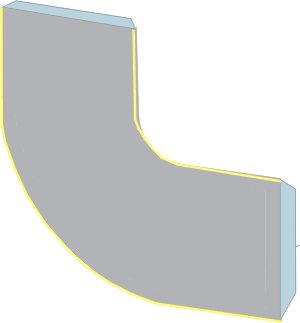 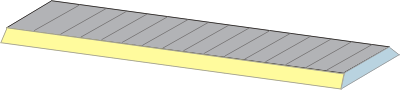 5
قراردادن پوشش ها روي ديواره خارجي
زانو
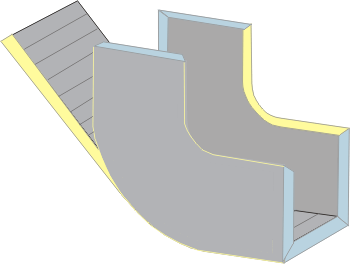 6
چرخاندن ديواره خارجي به آهستگي روي پوشش ها ...
زانو
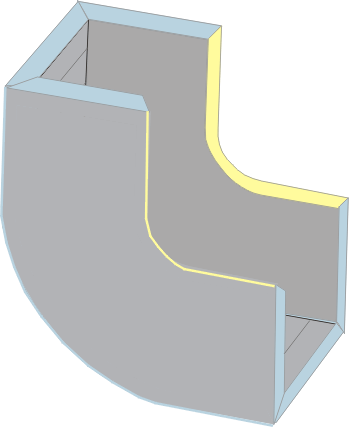 7
تا آخر ....
زانو
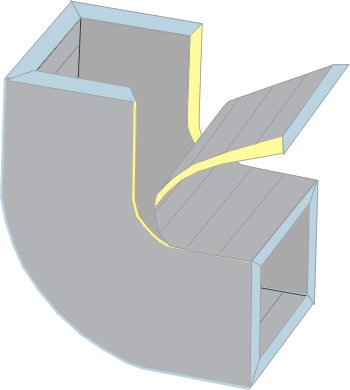 8
قراردادن ديواره داخلي و ادامه دادن مونتاژ مطابق مرحله قبل
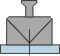 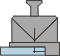 اتو كاري
نوار آلومينيومي
سيليكون
زانو
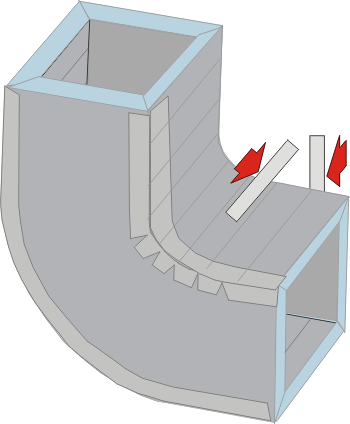 9
اتو كردن ، نوار زدن ، كوتاه كردن و ايجاد نري